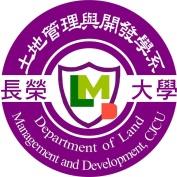 106學年度土地管理與開發學系
研究所新生座談會

主持人：謝博明  系主任

主導師：游義琦 老師
系助理：陳慧真 小姐
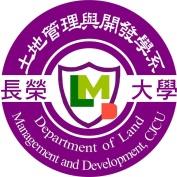 碩士班、預研生、碩專班研究生學則重點介紹及其他注意事項說明
※詳細之研究生手冊內容請自行詳讀！
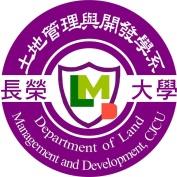 取得碩士學位
一般生
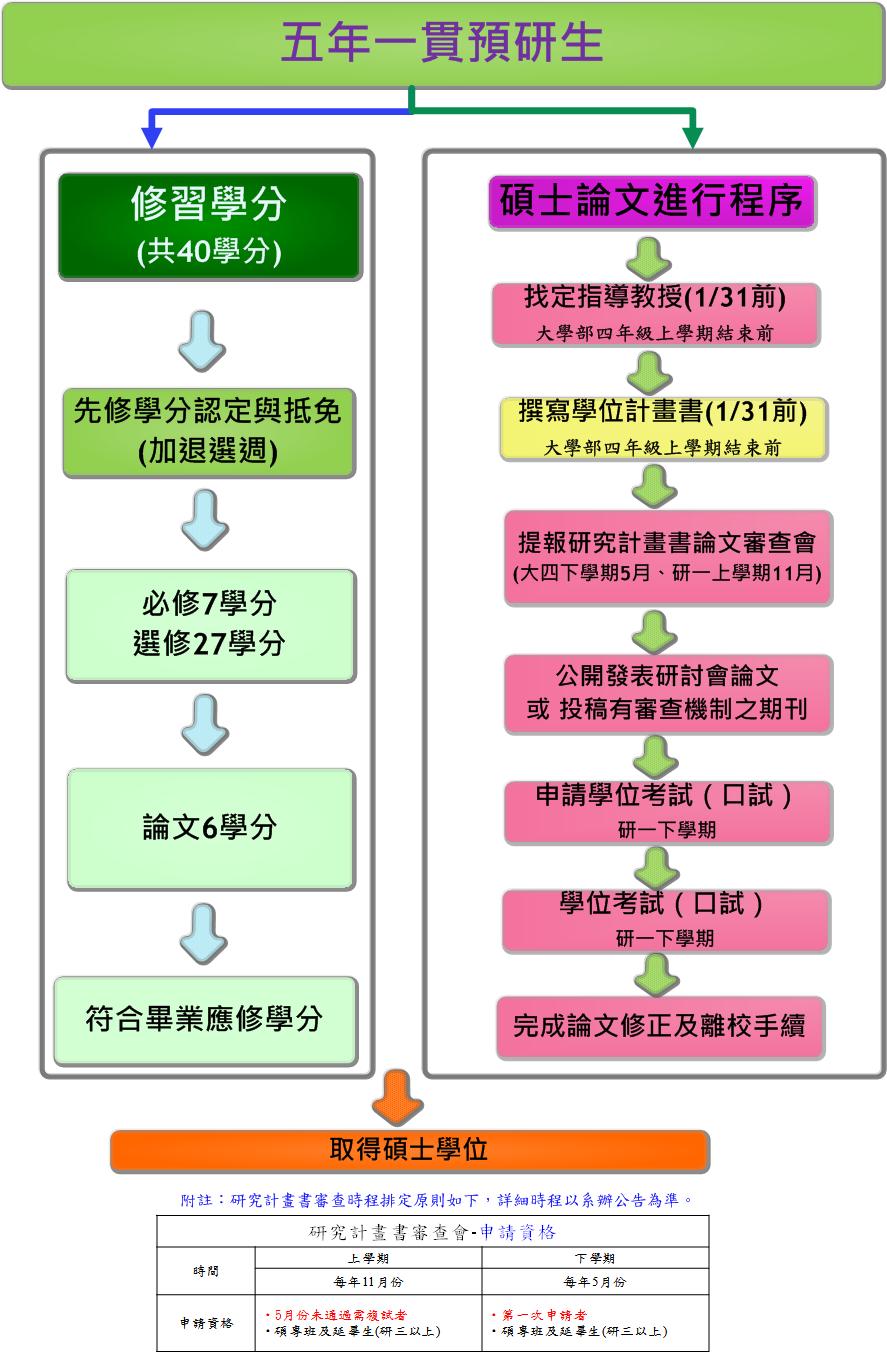 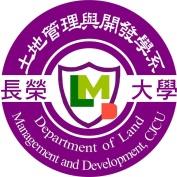 取得碩士學位
預研生
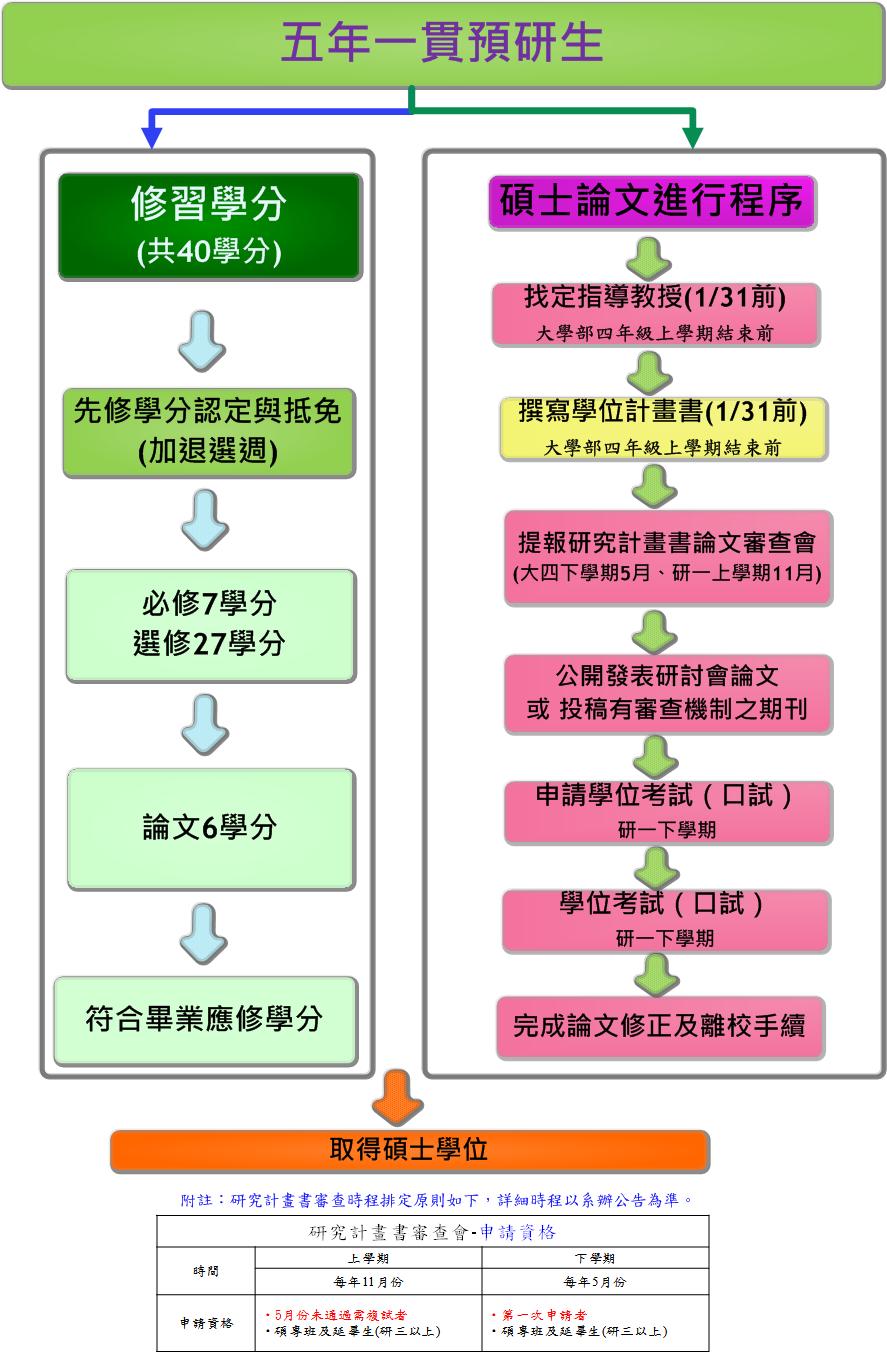 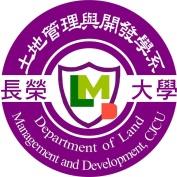 取得碩士學位
碩專生
參加四次研討會
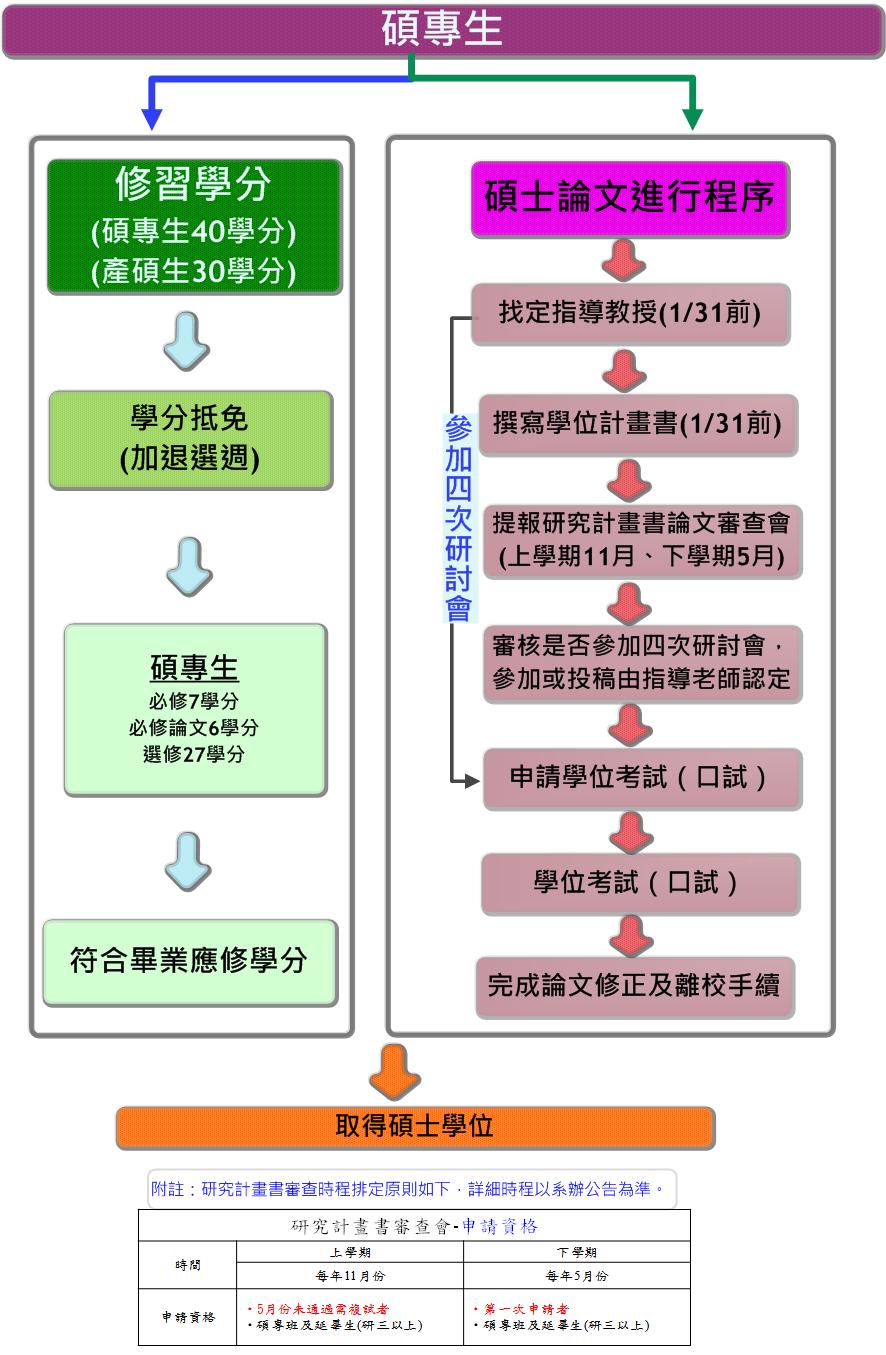 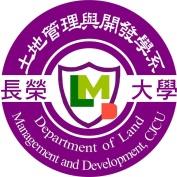 相關時程說明
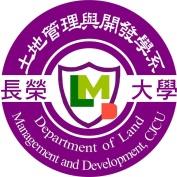 其他注意事項及說明
長榮大學選課操作步驟 

1.選課時間(加、退選期間)：106年9月11日至9月22日。
2.選課網址：學生系統http://stweb.cjcu.edu.tw/CJCU_Student/WebForms/login.aspx
3.選課步驟：進入學生系統，請輸入自己學號後，第一次進入者，密碼為身分證後四碼。
4.選課科目：請依照下列所列課程選課，分為碩士班、碩專班課表點選。
請特別注意自103學年度起研究生 一、二年級每學期最低應修一門課程，其它選課上下限學分數依各研究所之規定。
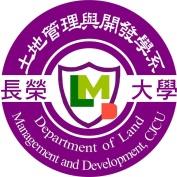 106學年度上學期 碩士班 課表
必修課一定要修，選修課依個人規劃選課
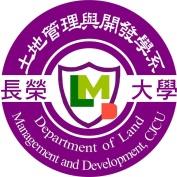 106學年度上學期 碩專班 課表
必修課一定要修，選修課依個人規劃選課
特別說明：
課表所列單/雙週上課：
例如：11~14節單週上課，即依學校行事曆週次而訂，
非月曆上之每月週次。
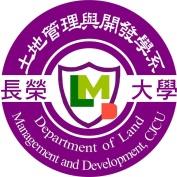 長榮大學上課節次表
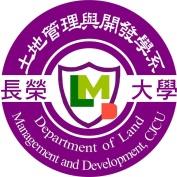 學生基本料表填寫及確認
‧研究所新生於9月22日前一定要上>>>學生系統
完成「學生基本資料」填寫與修正。
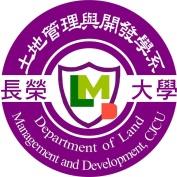 抵免學分說明-1
辦理抵免學分(9/1~9/22)
(適用：碩專班、碩士班、預研生)

注意事項：
1.請於規定時間內檢附學分證明(碩士學分)或成績單(碩士學分)正本至註冊課務組①號櫃台黃先生辦理 >>正本掃描。

2.抵免學分操作步驟請至學生系統填寫
http://stweb.cjcu.edu.tw/CJCU_Student/WebForms/login.aspx
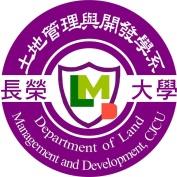 抵免學分說明-2
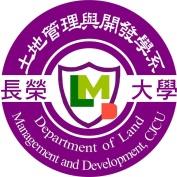 意見交流時間
主持人：謝博明  系主任
※推選各班班代、副班代：
碩專班：
碩士班：
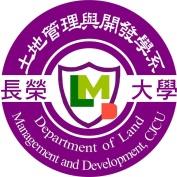 座談會結束

感謝大家參與！
敬祝平安  健康  順心！